Investments Review
Core Cash Strategic Cash
MBS Capital Advice
Markets
Higher inflation has pushed interest rates higher. The war in Ukraine exacerbates inflationary pressures through commodity prices.

Rising interest rates have put asset prices under pressure in all investment categories. 

Yields have risen significantly, from 10-year lows to 10-year highs. This offers support for better future returns. 

The long period of negative yields in Switzerland and Europe may be close to an end.
MBS Capital Advice
Negative returns in nearly all asset categories
MBS Capital Advice
Yields have moved up
MBS Capital Advice
Equity valuations have improved
MBS Capital Advice
Lower valuation has been a harbinger of strong returnsUS Market 1920-2021
MBS Capital Advice
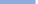 Valuation has become more reasonableSwiss Real Estate Funds 1995-2022
MBS Capital Advice
Interest rates have risen significantly
MBS Capital Advice
Higher yields support higher future returns
MBS Capital Advice
Strategies anchored in stable incomeStrategic Cash
MBS Capital Advice
Strategies anchored in stable incomeCore Cash
MBS Capital Advice
Return expectations
Higher interest rates and lower valuations in equities and real estate are supportive of long-term return expectations.
Market volatility may remain elevated facing higher geopolitical uncertainties, higher inflation and less accommodating monetary policies.
Investment strategies are firmly anchored in strong income generation which ensures the achievement of the stated long-term targets. 
The alignment of portfolios strategies with their long-term targets is monitored by the ACI on an on-going basis.
The disciplined management of the portfolio, strong "Staying Power" and systematic rebalancing applied by the ACI since 2018 have been the keys of investment success. These ingredients remain essential to the continued achievement of the long-term investment goals of the organization.
MBS Capital Advice
Some things have changed
Now
Valuations have declined and are even attractive in some asset classes.
Interest rates have sharply risen and are close to 10-year highs.
Higher interest rates and lower valuations are supportive of longer-term returns.


Facing higher geopolitical uncertainties, higher inflation and less accommodating monetary policies, market volatility may remain elevated.
Comments from PBC 2021
Valuations of some equity and real estate markets are in the upper end of their historical range.
Interest rates remain close to zero (negative in the case of CHF and EUR).
Higher valuations increase portfolio risks and limit upside potential.
Low interest rates and higher valuations in equities and real estate reduce long term return expectations.
Periods of higher market volatility are to be expected.
Strong investment gains of the last few years offer a buffer to amortize such volatility.
MBS Capital Advice
Historical returns
MBS Capital Advice
Average long-term expected returns
MBS Capital Advice